ТРУДОВОЕ 
                                      
                                         ЗАКОНОДАТЕЛЬСТВО
    
                 2019 год.


  Автор:
                           специалист – эксперт,                   
                                                     сертифицированный бизнес-тренер 
                                                  по трудовому законодательству – 
                                               Голубицкая Ирина Владимировна
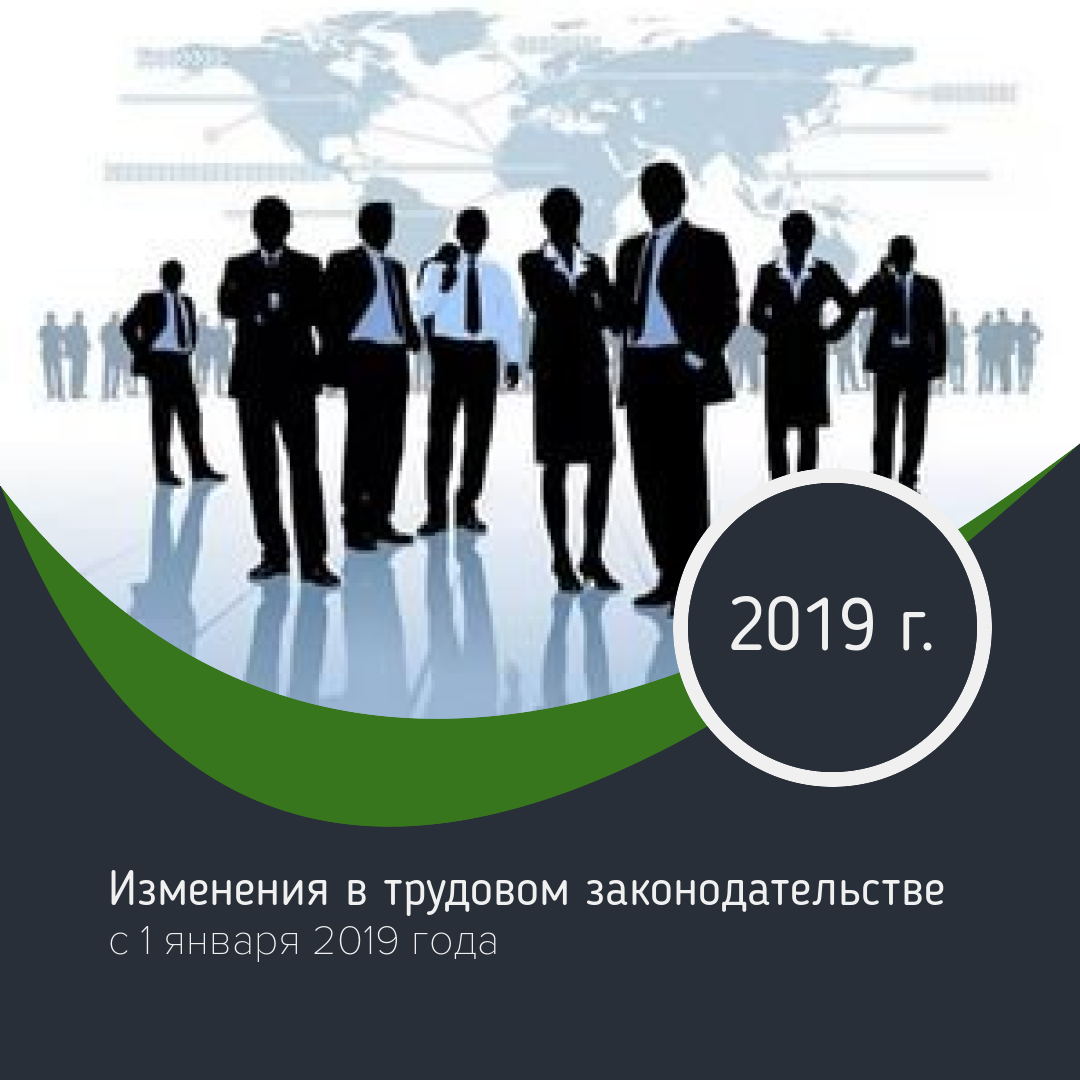 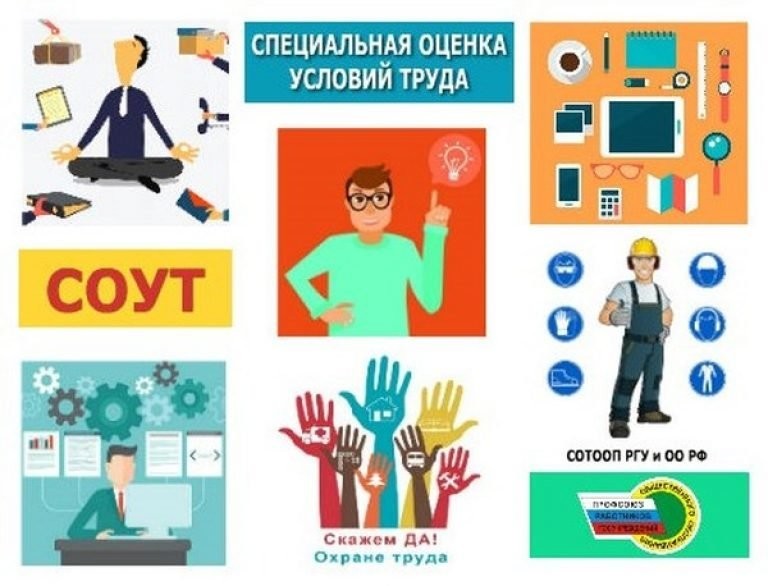